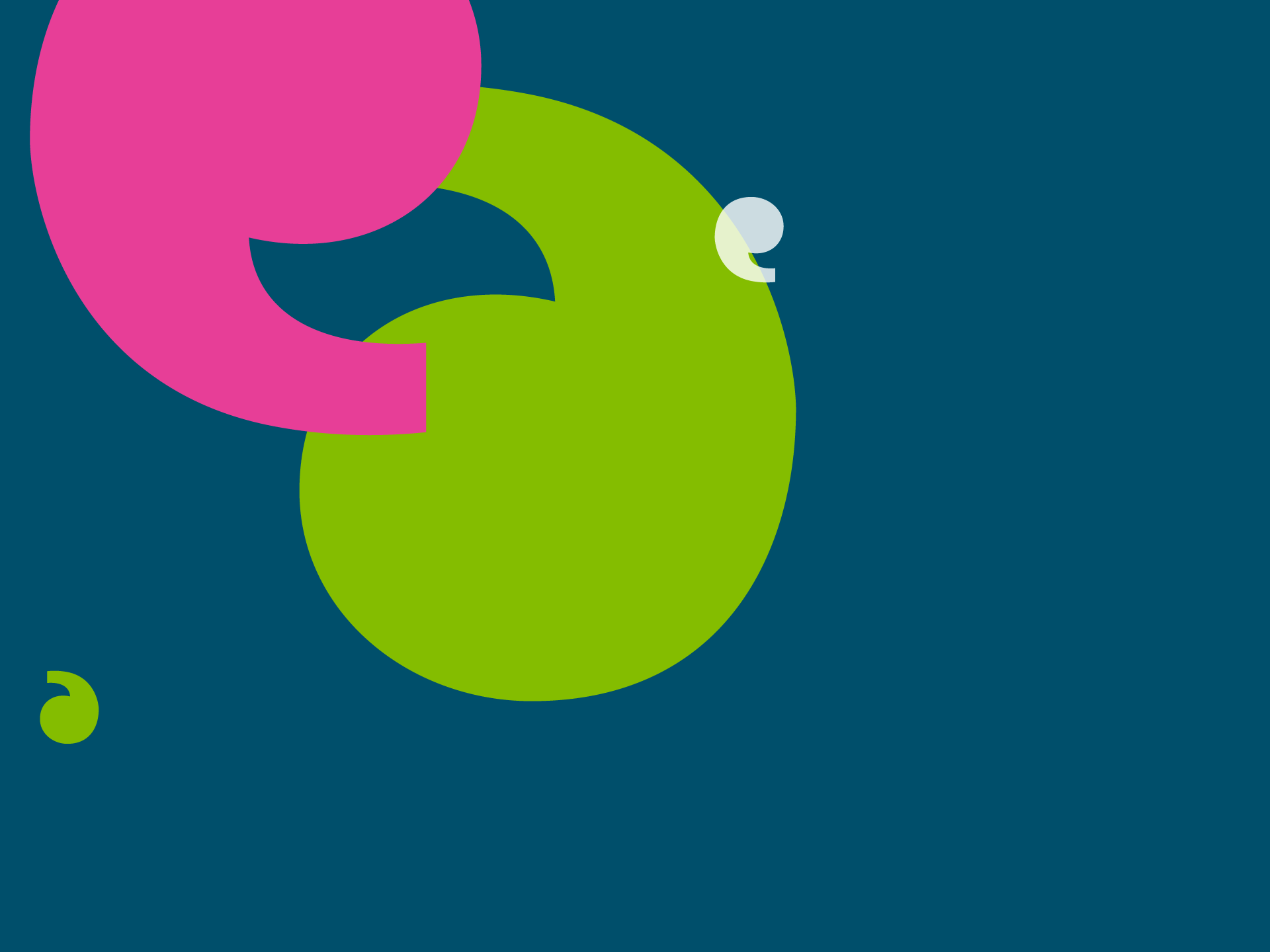 Locked out: Digitally excluded people’s experiences of remote GP appointmentsJune 2021
Background
Worked with five local Healthwatch:
Healthwatch Darlington
Healthwatch Dudley
Healthwatch Haringey
Healthwatch Swindon 
Healthwatch Wigan and Leigh 

Interviewed 86 patients and 26 members of staff

34 older people aged 60 – 89 years. 
31 people who had some physical/ mobility/sensory impairment, learning disability, mental health and/or long term condition
21 people for whom English was a second language. Levels of English proficiency varied, so an interpreter was not used in all cases.
People find it more difficult to use remote methods for a variety of reasons
Limited interest in technology 
Lack of digital skills 
Age and disability 
Lack of trust 
Language barriers 
Affordability 

If people fall into several vulnerable categories, the likelihood that they are digitally excluded increases.
Participants often mentioned that they weren’t interested in accessing healthcare remotely, even if they could. However, our experience at Healthwatch has taught us not to take such statements at face value, and the system needs to continue exploring why people feel reluctant to take up remote offers.
People found it more difficult to access face-to-face appointments during the pandemic
People were usually able to access a face-to-face appointment eventually if they felt they really needed one or were unable to use other remote systems, but this often required persistence and repeated escalation by patients or their family members.

Usually people are asked to have a phone appointment before a face-to-face appointment can be booked at a clinician’s discretion. 

People who are regular visitors to their GP practice were frustrated at the lack of pro-active communication about how visiting arrangements would change.
Remote care removes barriers for some and creates barriers for others
Those with mobility issues were likely to say remote care made things easier for them since they were able to avoid difficult trips to the practice, and many shared positive experiences. People with caring roles also found it easier to talk to their doctors remotely without worrying about leaving their loved ones alone.  
The most common complaint we heard was around the difficulty of getting an appointment in the first place, with many reporting phone lines always being busy or available appointments always being fully booked when they rang first thing in the morning. 

Issues with ‘total triage’ – people told they can only book through AskMyGP app and not being supported by reception to make bookings. This led to several vulnerable patients abandoning attempts to seek care.
Language barriers presented a significant issue for phone appointments – variation across practices as to whether interpreter was possible on phone consultation.
Experience of remote care
People in the three groups we spoke to reiterated similar frustrations with telephone appointments as the sample from the general population we spoke to for previous work, particularly not knowing exactly when a doctor will call within a wide time slot. 
People also experienced a range of challenges accessing care specific to their conditions or demographics, or to do with their digital skills or literacy, including: 
Some older people or people with hearing impairments said they found it difficult to hear on the phone 
not being able to register a family member on remote consultation platforms using a common email address; 
finding it difficult to navigate registration requirements, e.g. creating or knowing a required password; 
people with language barriers struggling to get a repeat prescription as they could not spell or pronounce the name of the medication over the phone.
People want choice over what kind of appointment they have
Overwhelmingly people expressed the desire for choice over what kind of appointment works best for them.
We frequently heard people say that they understood the need for the shift to remote methods during the pandemic and felt remote solutions had been “good enough” given the circumstances, but they were concerned that this would become the only option. They felt something would be lost from their care in the long term if they couldn’t return to face-to-face appointments in future.  
People who spoke about a specific remote consultation were more likely than not to be satisfied with the quality of care. However, when speaking about the shift to remote care in general terms, people were more likely to be unsatisfied.
Staff support remote care but want a hybrid model
Most staff interviews expressed broadly positive views about the shift to remote care, saying that they felt it was a valuable addition and had allowed them to accelerate a change which was already in progress and helped them to work more efficiently. They felt that a large part of the practice population, especially young people, are grateful for the option to have remote appointments which fit better around their lives. 
However, most staff also acknowledged that the pace of the changes had been extremely fast - several said they had to implement the remote systems “overnight” with little support - and this meant that some people’s needs weren’t met. There was acknowledgement that older people and non-English speakers have particularly struggled with the shift to remote care, and several staff acknowledged that this might have meant people not seeking help, avoiding seeing their GP.
Most staff want to maintain use of remote appointments going forward in a hybrid model. But many said that the proportion of remote vs face-to-face appointments should be reviewed, suggesting that the number of face-to-face appointments should be higher than during the pandemic.
Better support could help some people access care in different ways
People wanted more pro-active communication from the GPs about changes in working practices. 

People should have a right to access an interpreter at all appointments. 
Both patients and staff suggested that it would be helpful to make notes on patient records regarding communication needs or level of digital skills that people may have so staff can be aware of their circumstances in future 
Guidance like Youtube videos demonstrating how to use their e-consult system. 
Setting aside specific time slots for older and more vulnerable people to call and book an appointment to ensure they can get an appointment. 
Ensuring ‘total triage’ can be accessed over the phone and not just digital.
Individual digital support and training
5 principles for post-Covid digital healthcare
1. Ensure remote methods are maintained alongside traditional models of care and support patients to choose the most appropriate method of care to meet their needs
As lockdown measures are lifted, it is vital that GP practices are offering face-to-face appointments, and that appointment bookings can be made by phone or by coming into reception, with practices open to the public. Practices should respect patient preferences for face-to-face care unless there are good reasons to the contrary (e.g. the patient has covid symptoms). Giving people the agency to say what is the right appointment for themselves is not about giving people what they ‘want’, but a vital way for the system to manage people’s varying needs more effectively. This is in line with the most recent standard operating procedure for general practice issued by NHS England to support the restoration of general practice services as lockdown is lifted.
5 principles for post-Covid digital healthcare
2. Invest in support programmes to give as many people as possible the skills to access remote care

While not everyone will have the capacity or desire to access remote or digital care, we know that the right training and support can help people who were previously digitally excluded to get online. 

There are many examples of successful local initiatives, including the case study featured in this report. But ultimately such initiatives should not be left up to local discretion – the NHS must make a commitment to improving digital literacy central to its post-pandemic recovery strategy.
5 principles for post-Covid digital healthcare
3. Clarify patients’ rights regarding remote care, ensuring people with support or access needs are not disadvantaged when accessing care remotely 

We have previously called on NHS England to undertake a formal review of the ways people access General Practice services to make sure they work for everyone. Part of this should include development of a code of practice clarifying patients’ rights to receive services online or offline. 

Our research showed that there is currently a wide variation in local practice regarding how practices integrate remote appointments with the support which people are legally entitled to (e.g. foreign language or BSL interpreter, information available in accessible formats). These approaches need to be standardised – for example, making clear that the NHS should be commissioning telephone interpreters.

More broadly, NHS England should produce a single vision statement clearly setting out national expectations for the role that remote care will play in the transition out of the pandemic.
5 principles for post-Covid digital healthcare
4. Enable practices to be pro-active about inclusion by recording people’s support needs

In our research, both patients and staff suggested that it would be helpful for practices to code patient records with information regarding a patient’s language and communication needs or level of digital skills, so staff can be proactive about offering people an appropriate consultation type or pre-empt requests for adjustments in future. Work should be undertaken to investigate how patient record systems can support this.
5 principles for post-Covid digital healthcare
5. Commit to digital inclusion by treating internet as a universal right 

If the NHS is going digital, there can be no excuse for allowing cost to create a permanent barrier to accessing vital public services. In its recent report ‘Beyond Digital’, the House of Lords Covid-19 Committee argues that internet should now be considered an essential utility in the same way as water or electricity. The Committee recommends that the Government consider introducing a legal right to internet access, and give people a ringfenced benefits entitlement to specifically to access affordable internet. 
We agree that the national ambition to provide digital-first primary care to everyone should be underpinned by a universal right to internet access, ensuring the NHS remains genuinely free at the point of use.